◈  국내선교부  알림방 ◈
마 리 아 여선교회
1.5월 28일 주일 오후 2시이태백 목사님께서 선교교육을 해주십니다. 선교교육대상은 전교인누구나.선교교육교재는 퍼스펙티브입니다.
2. 선교교육일정매월 둘째주 토요일 10:00~12:00넷째 주일 14:00~15:00선교교육은 선교부위원회에도 누구나 참가 가능합니다.선교훈련받고, 교회선교방침이 결정, 선교단체가 결정되면 본격적으로 단기선교및 해외선교를 실시하기로 결정했습니다.
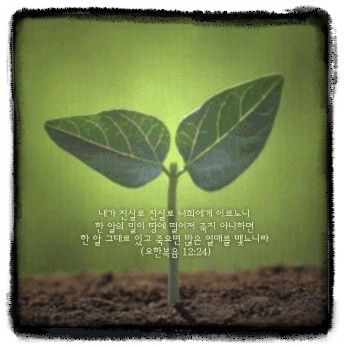 ◈  4월 마리아 선교회 회비 현황 ◈
섬기는 사람들
회     장:  최지희              
부회장: 와다 유코
서     기:  김준모              
회     계: 김재진
찬양부:  박소영             
봉사부:  신수행 / 전진
국내선교부:  오청옥 
회원관리부:  박미주
재일대한기독교회 동경교회
마리아 여선교회 월례회
2017년 5월 21일 3부 예배 후
동경교회 지하1층 구교육관
5월 월례회 (4)
◈  마리아  알림방 ◈
사회: 최지희
바이올린: 서은영
1.5월 월례회 보육은 동미선전도사님과 박소영집사님이 섬겨주십니다. 장소는 영아부실입니다

보육내용
1)보육시간 13:00~14:30
2)만들기(20분-30분)
3)성경만화
성경학교DVD로 찬양 , 율동

2.6월 중보기도를 받습니다.

3.5월 생일

축복합니다. 
유은선 회원님, 와타 유코 집사님

4.6월10일 마리아선교회가 우에노공원선교(토포스)에 참여합니다. 많은 기도와 참여 부탁드립니다.

5.다음 월례회는 6월18일입니다.

6월17일 식사준비를 하오니,많은 참여 부탁드립니다.

6.회비안내:1개월-1.000엔*12
6개월-5.000엔
1년-10.000엔
1.임재(이지영,다같이)2.묵도3.기도(사회자)4.찬양(이지영/다같이).  영으로만   .거룩하신 하나님5.말씀(다같이)고린도후서8:96.헨리스미스 동영상+합심기도합심기도(한상민)1)문재인대통령을 위하여2)북한문제가 잘 해결되고 한민족이 될 수 있도록3)동경교회와 목사님들과 사역자를 위해4)마리아선교회가 하나되게하시고 잘 섬길 수 있도록5)함제임스선교사님,함린다선교사님의 일본 사역을 위해서6.광고(사회자)7.소그룹모임 (나눔과 교재)8.중보기도(다같이)9.주기도문(다같이)10.식사(잔치국수,야채전)
고린도후서8:9

헨리스미스(거룩 하신 하나님)1986년 세계적인 찬양 음반사인 인테그러티뮤직회사에서는 앨범발매를 앞두고 한곡에 작곡가를 찾고 있었습니다.타이틀곡의 원작자가 밝혀지지 않았기 때문입니다. 그러나 결국 작곡자를 찾지 못하고 앨범은 발매되었습니다.이렇게 세상에 처음 알려지게 된 찬양.거룩하신 하나님은 곧 복음성가 정상에 올라 미국전역에 알려졌습니다.이때 윌리암스버그에서는 한 남자가 소리를 지르며 달려왔습니다.스미스! 스미스! 니가 쓴 찬양곡이 라디오에서 나오고 있어.헬리스미스.그토록 찾으려하던 작곡자를 찾게 된 순간이었습니다.그는 퇴행성안구질환을 앓고 있는 시각장애인이였습니다.눈에 질병을 가지고 신학교를 어렵게 졸업한 그는 생계를 해결하기 위해 버지니아 윌리암스 버그 교회에서 임시직으로 일하고 있었습니다.희미해져가는 시력때문에 안정적으로 일할 수 있는 직장은 찾을 수없었습니다.신학교를 갓 졸업한 청년에게 좋은자리라고 할 수 있었습니다.어느 주일 예배시간 그는 목사님이 읽어주신 성경말씀에 가슴이 벅찼습니다.

우리 주 예수 그리스도의 은혜를 너희가 알거니와 부요하신 자로써 너희를 위하여 가난하게 되심은 그의 가난함을 인하여 너희로 부요케하려 하심이니라 고린도후서8:9
이 말씀은 시간이 흐를수록 스미스의 마음을 감동케 했습니다.생각해 보니, 눈이 보이지 않는중에도 무사히 학교를 졸업했다는 사실이 감사했습니다.하나님의 임재를 느끼며 교회일을 하고, 친구들과 함께 예배를 드리는 일상도 감사했습니다.교회에서 만난 한 자매와의 사랑도 참 감사했습니다.그의 삶의 감사의 고백이 넘치자 그는 곧 노래를 만들기 시작했습니다.찬양을 지어본적이 없지만 그저 감사의 고백을 하나님께 올려드리고 싶은 마음으로 곡을 짓기 시작하였습니다.이렇게 지어진 찬양곡이 사람들의 입술을 통해 긴 여행을 하며 세계적인 음반사의 손까지 들어가게 된 것입니다.찬양 작곡가로 유명해진 스미스는 지금도 한 지역교회를 섬기며 청소년사역을 하고 있습니다.
악보를 읽을 수없는 시력때문에 기억에 의지해 악기를 연주하는 그의 예배인도를 하는 그의 찬양인도는 사람들을 감동케했습니다.
비록 장애로 인해 많은곳을 갈수록,많은곳을 볼수도 없었지만 그가 지은 노래는 세계곳곳을 다니며,수 많은 사람들을 위로하며 일으켰습니다.주어진 환경에 불평하기보다 감사할 일을 떠올리는 헨리스미스는 고난중에도 은혜를 누리는 그의 고백 거룩하신 하나님은 찬란하지만 강한 힘을 주는 찬양입니다.

지금도 그는 하나님을 향한 목표를 굳게 붙잡고 이렇게 고백합니다.장애는 나를 더디게 만들었지만 결코 멈추게 할 수 없지요내가 드러나지 않고,매순간마다 하나님이 우선될때 하나님은 우리를 놀랍게 사용하시니깐요.
선교사님 기도제목
함제임스,함린다선교사님1.안식년을 잘 마치고, 두번째텀을 시작하는 사역에 하나님께서
함께 해주시길 바랍니다.
2.일본교회(시온그리스도 교회)와 함께 사역하는 가운데 많은 열매가 이루어지도록 하나님 인도해주세요
3.선교사부부(함제임스/함린다 선교사님)가 언어공부을 잘 할 수 있도록 도와주세요
5월 마리아선교회 회원 기도제목1.강지나 자매
가족의 건강을 위하여.
2.전진 집사님
남편(이진훈)운동하다가 무릎뼈 골절로수술했는데 깨끗하게 회복될수있도록 기도부탁드리며, 아직 하나님을 믿지 않는데 믿음이 생기도록 기도드립니다. 
3.김재진 집사님
어머니(김화자)건강과 마음의 평안을 위하여
4.최지희 집사님
7월31일~8월4일 인터넷 해외선교 (베트남)를 위하여
언니(최민희 집사) 주님만 붙잡고 나갈 수 있도록
5.오청옥집사님
오빠(오동학,45세)잠잘때 성령님께서 어루만져 주셔서 머리가 맑아지게 하시고, 주님의 생각으로 가득 채워주시고, 영과 육이 온전히 치유되는 은혜가 있기을 기도드립니다.
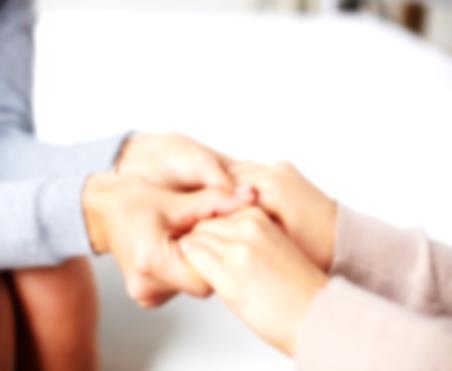